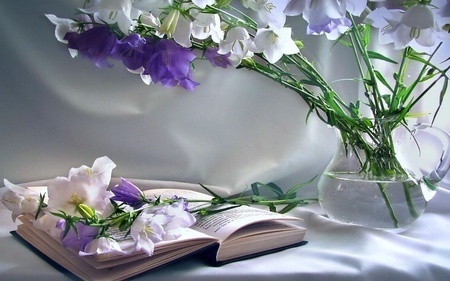 আজকের ক্লাসে সবাইকেস্বাগতম
এইচ, এম, মতিউর রহমান
সহকারি শিক্ষক (ব্যবসায় শিক্ষা)
পটুয়াখালী সরকারি বালিকা উচ্চ বিদ্যালয়, পটুয়াখালী।
মোবাইল-০১৭১৬-২২৪৪২৫
Email-matiur.ptk@gmail.com
অধ্যায়ঃ চতুর্থ
পিড়িয়ডঃ ৫ম
সময়ঃ ৫০ মিনিট
তারিখঃ ০6/০8/২০১9 ইং
এক মালিকানা ব্যবসায়ের ঝুঁকি কে বহন করে ?
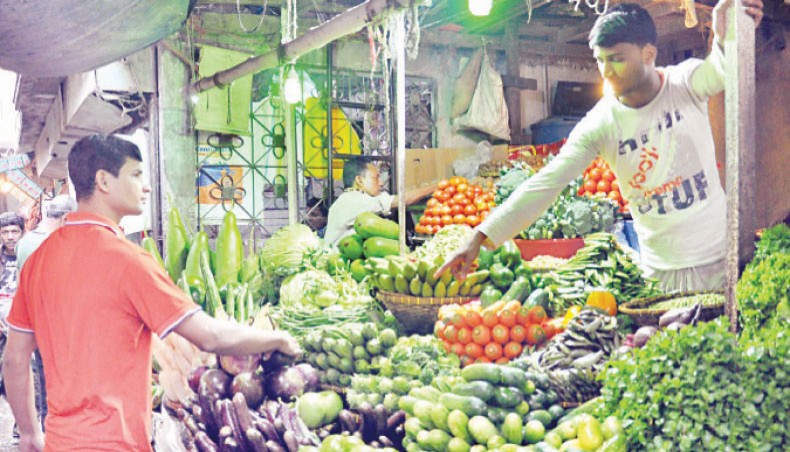 অংশীদারি ব্যবসায়ে সদস্য সংখ্যা কত ?
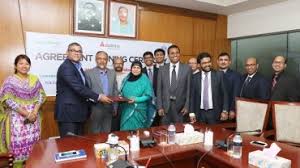 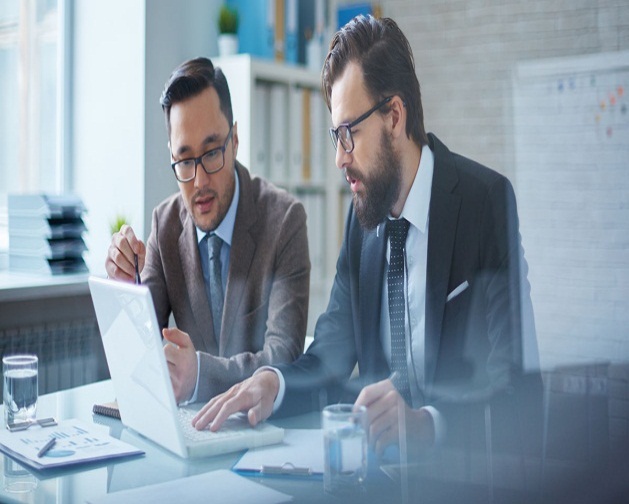 ২ থেকে ২০ জন
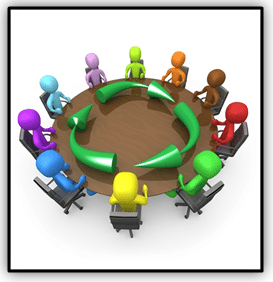 ব্যাংকিং ব্যবসায়ে ১০ জন
অংশীদারি ব্যবসায় গঠনের জন্য সর্বনিম্ন সদস্য সংখ্যা ২ জন এবং সর্বোচ্চ সংখ্যা ব্যাংকিং ব্যবসায়ের জন্য ১০ জন এবং অন্যান্য ব্যবসার ক্ষেত্রে ২০ জন।
যৌথ মূলধনী ব্যবসায়ের সদস্য সংখ্যা কত ?
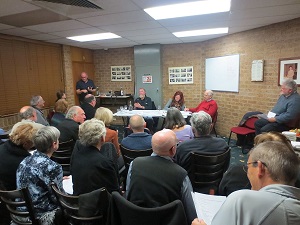 প্রাইভেট লিমিটেড কোম্পানীর ক্ষেত্রে সর্বনিম্ন ২ জন এবং সর্বোচ্চ ৫০ জন এবং পাবলিক লিমিটেড কোম্পানীর ক্ষেত্রে সর্বনিম্ন সদস্য ৭ জন এবং সর্বোচ্চ  শেয়ার সংখ্যা দ্বারা সীমাবদ্ধ।
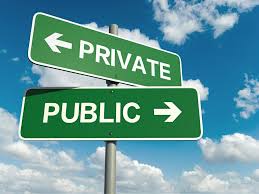 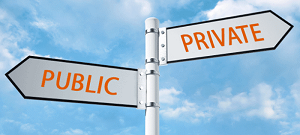 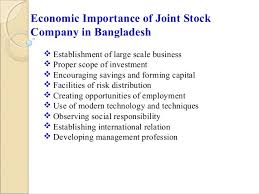 যৌথ মূলধনী ব্যবসায়ের প্রকারভেদ ও গুরুত্ব
আজকের পাঠ শেষে শিক্ষার্থীরা---

১। যৌথ মূলধনী ব্যবসায়ের ধারণা ব্যাখ্যা করতে পারবে।
২। যৌথ মূলধনী ব্যবসায়ের প্রকারভেদ বর্ণনা করতে পারবে।
৩। প্রাইভেট ও পাবলিক লিমিটেড কোম্পানীর মধ্যে পার্থক্য
     ব্যাখ্যা করতে পারবে।
৪। যৌথ মূলধনী ব্যবসায়ের গুরুত্ব বর্ণনা করতে পারবে।
নিচের চিত্রগুলো লক্ষ্য করি
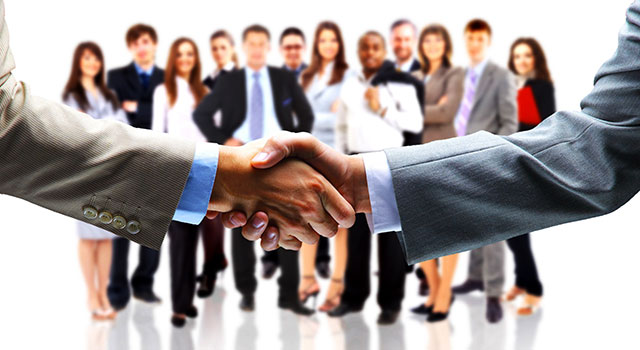 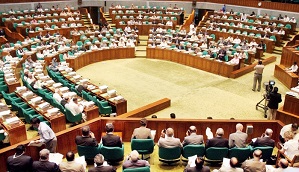 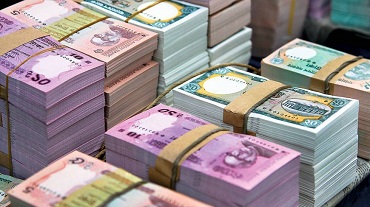 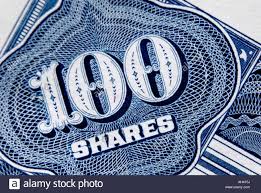 একক কাজ
যৌথ মূলধনী ব্যবসায় কাকে বলে ?
যৌথ মূলধনী ব্যবসায় হলো আইন দ্বারা সৃষ্ট, পৃথক অস্তিত্বসম্পন্ন, কৃত্রিম ব্যক্তি সত্তার অধিকারী এবং সীমিত দায়ের এমন এক ধরনের প্রতিষ্ঠান যেখানে কতিপয় ব্যক্তি মুনাফা অর্জনের উদ্দেশ্যে যৌথভাবে মূলধন বিনিয়োগ করে।
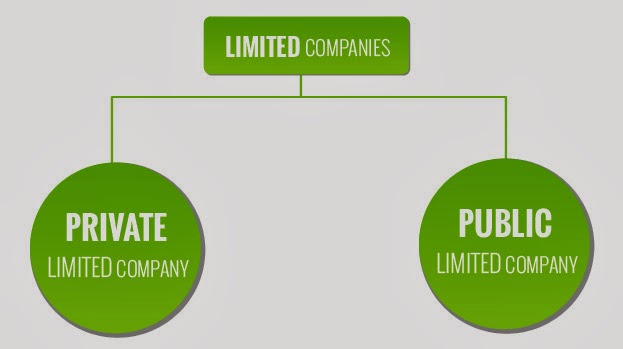 বাংলাদেশের কোম্পানী সংগঠনগুলোকে প্রধানত দু’ভাগে ভাগ করা হয়েছে । (ক) প্রাইভেট লিমিটেড কোম্পানী 
            (খ) পাবলিক লিমিটেড কোম্পানী
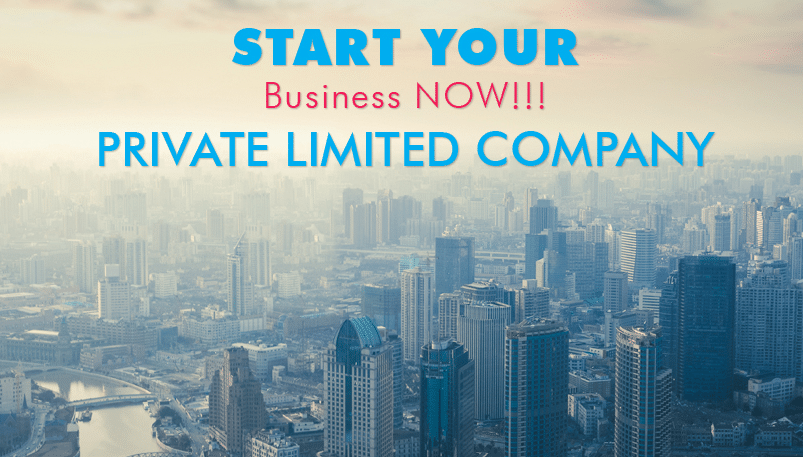 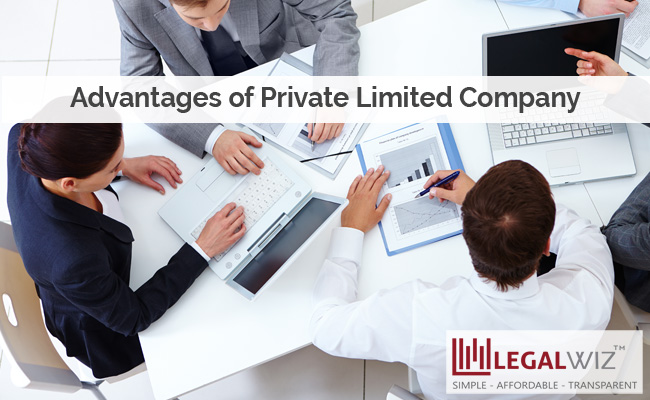 যে কোম্পানীর সদস্য সংখ্যা সর্বনিম্ন ২ জন এবং সর্বোচ্চ ৫০ জনে সীমাবদ্ধ এবং যার শেয়ার অবাধে হস্তান্তরযোগ্য নয় তাকে প্রাইভেট লিমিটেড কোম্পানী বলে। এখানে কোম্পানির সদস্যগণ শুধু নিজেরাই শেয়ার ক্রয় করতে পারেন। আইন অনুযায়ী এ কোম্পানির পরিচালকের সংখ্যা ন্যূনতম ২ জন হতে হবে।
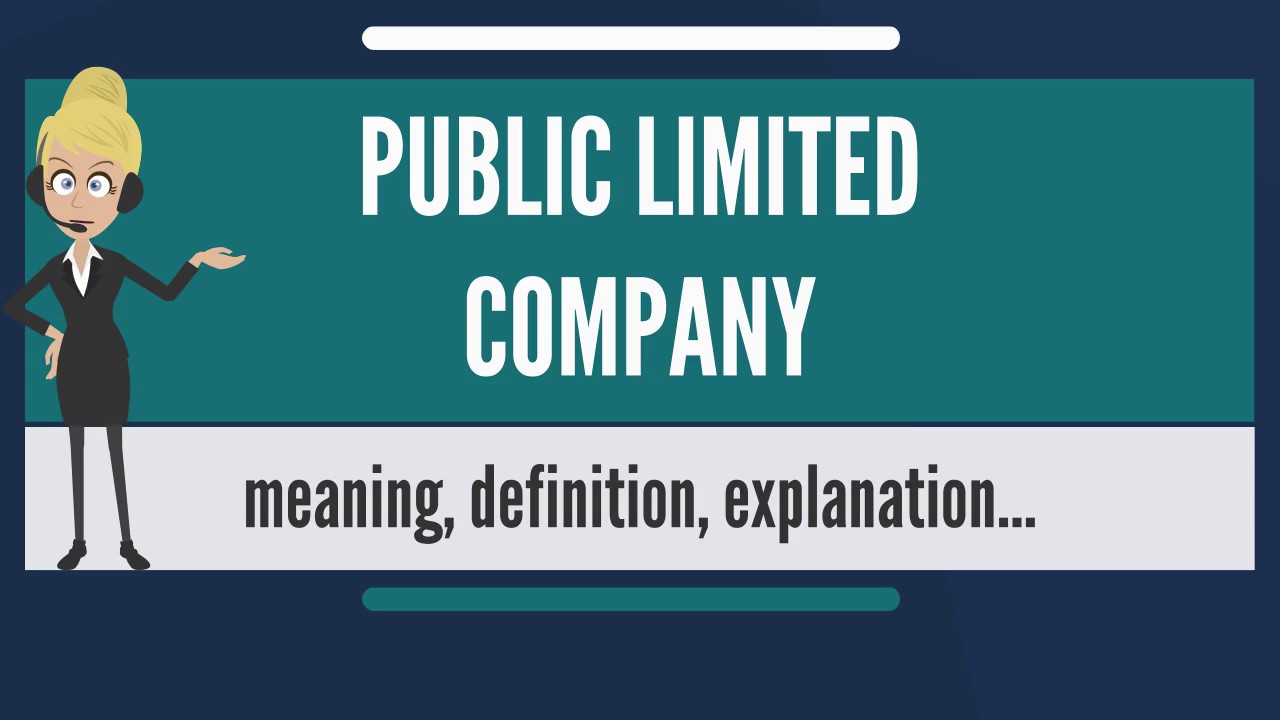 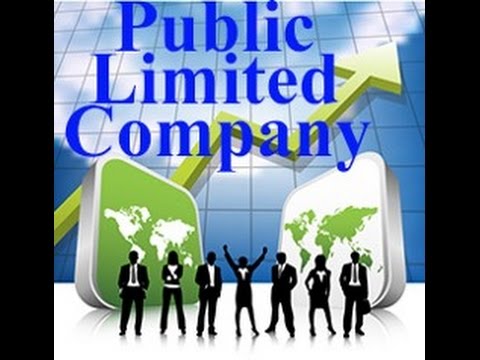 যে কোম্পানির সদস্য সংখ্যাসর্বনিম্ন ৭ জন ও সর্বোচ্চ সদস্য  সংখ্যা কোম্পানির স্মারকলিপিতে উল্লিখিত শেয়ার সংখ্যা দ্বারা সীমাবদ্ধ এবং শেয়ার ও ঋণপত্র জনগণের নিকট বিক্রি করা যায় এবং শেয়ার অবাধে হস্তান্তরযোগ্য তাকে পাবলিক লিমিটেড কোম্পানি বলে। আইন অনুযায়ী এ কোম্পানির ন্যূনতম ৩ জন পরিচালক থাকতে হবে।
জোড়ায় কাজ
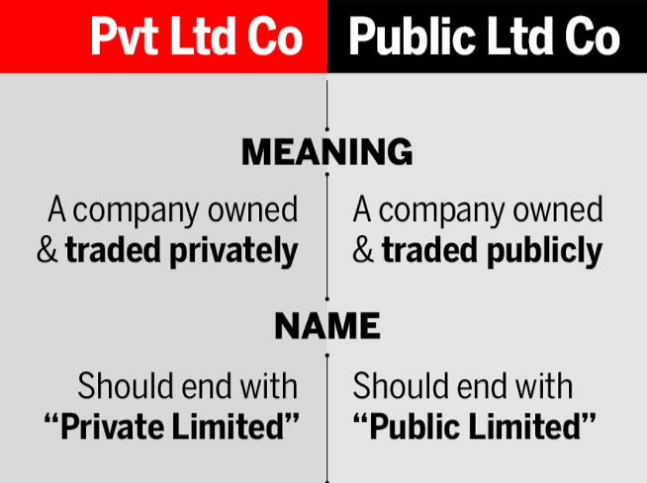 প্রাইভেট ও পাবলিক লিমিটেড কোম্পানির মধ্যে ৫ টি পার্থক্য বের কর।
স  মা  ধা  ন
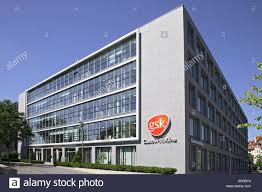 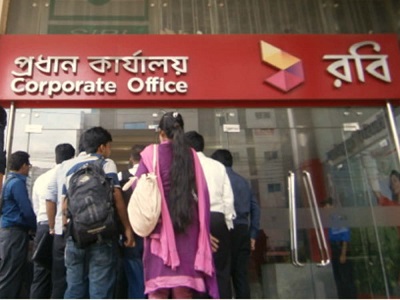 উত্তম বিনিয়োগ ক্ষেত্র: একমালিকানা ও অংশীদারি ব্যবসায় ঝুঁকি এবং দায় অসীম হওয়ার কারণে বড় আকারের ঝুঁকিপুর্ণ বিনিয়োগ সম্ভব হয় না যা কোম্পানী সংগঠন সমগ্র বিশ্বে উত্তম বিনিয়োগের ক্ষেত্র হিসেবে বিবেচিত।
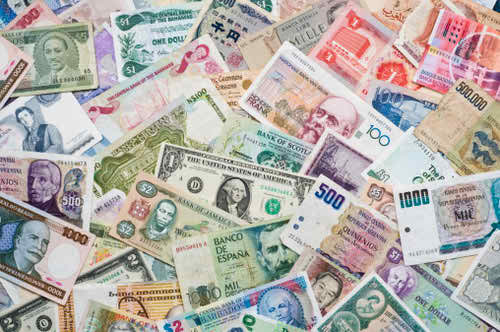 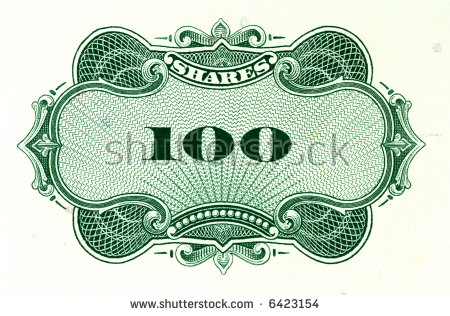 বিপুল পুঁজির সমাহার: পাবলিক লিমিটেড কোম্পানীগুলো শেয়ার বিক্রির মাধ্যমে জনগণের নিকট থেকে বিশাল পরিমান মূলধন সংগ্রহ করতে পারে।
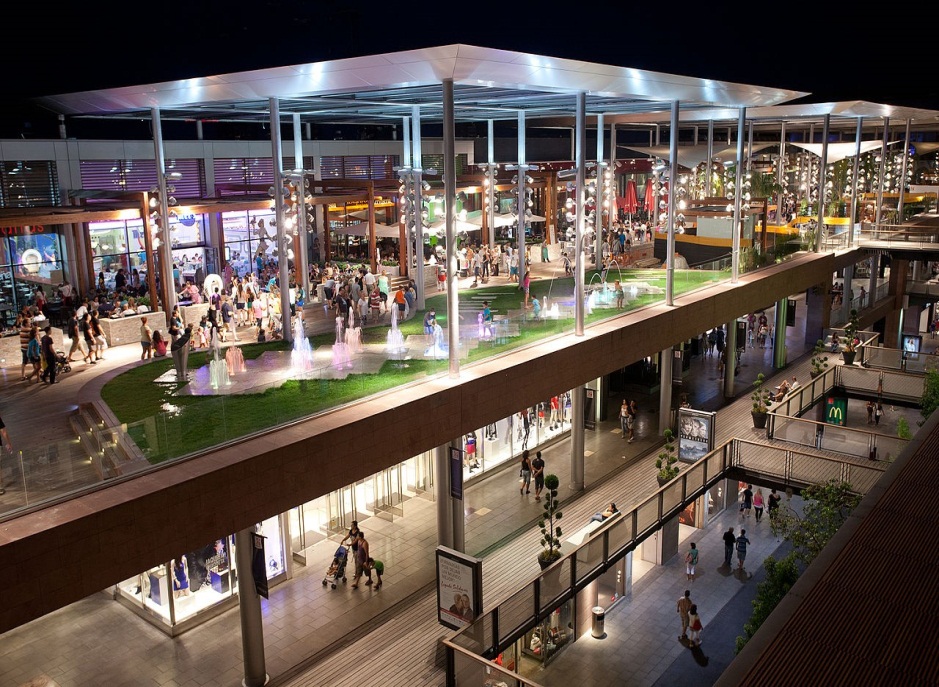 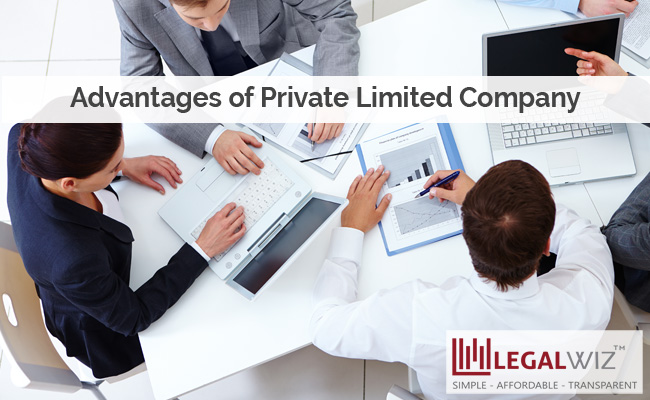 কর্মসংস্থানের সুযোগ সৃষ্টি ঃ কোম্পানির কার্যক্রম ব্যাপকতার হবার কারণে এতে বিপুল পরিমান কর্মসংস্থানের সুযোগ সৃষ্টি হয়।
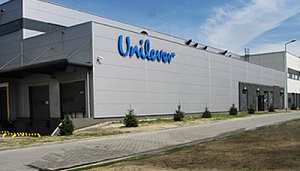 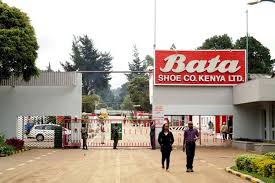 আন্তর্জাতিক সম্পর্ক প্রতিষ্ঠা : কোম্পানি সংগঠন প্রতিষ্ঠার মাধ্যমে আন্তর্জাতিক অঙ্গনে ব্যবসায়ের প্রসার বৃদ্ধি পায় ও বিভিন্ন দেশের মধ্যে পারস্পরিক সম্পর্ক সুদৃঢ় হয়।
দলীয় কাজ
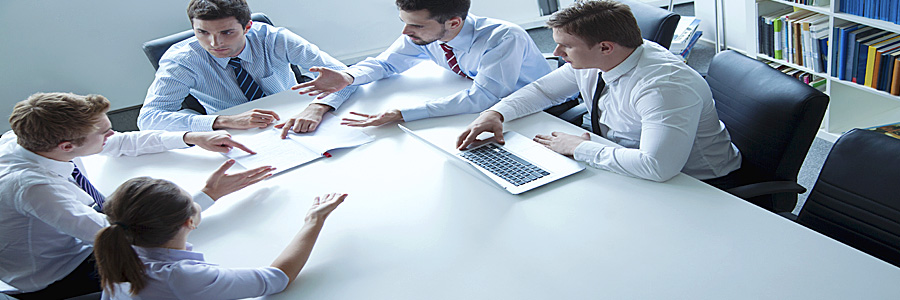 দল – ক. বাংলাদেশের আর্থসামাজিক উন্নয়নে যৌথ মূলধনী ব্যবসায়ের গুরুত্ব চিহ্নিত কর।
দল – খ. বাংলাদেশে কর্মরত বহুজাতিক প্রতিষ্ঠানঅগুলোর তালিকা তৈরি কর।
সমাধান
মূল্যায়ন
১। যৌথ মূলধনী
২। প্রাইভেট লি. কোম্পানি
৩। পাবলিক লি. কোম্পানি
৪। যৌথ মূলধনী ব্যবসায়
বাড়ির কাজ
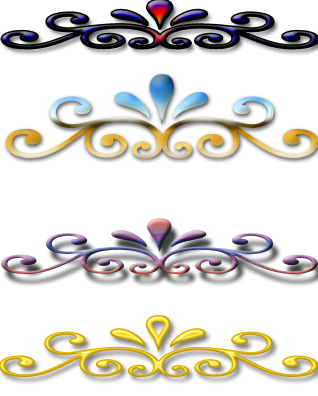 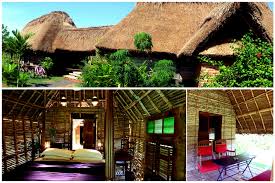 বাংলাদেশের অর্থনৈতিক উন্নয়নে যৌথমূলধনী ব্যবসায়ের গুরুত্ব বিশ্লেষণ কর।
স
ক
ল
কে
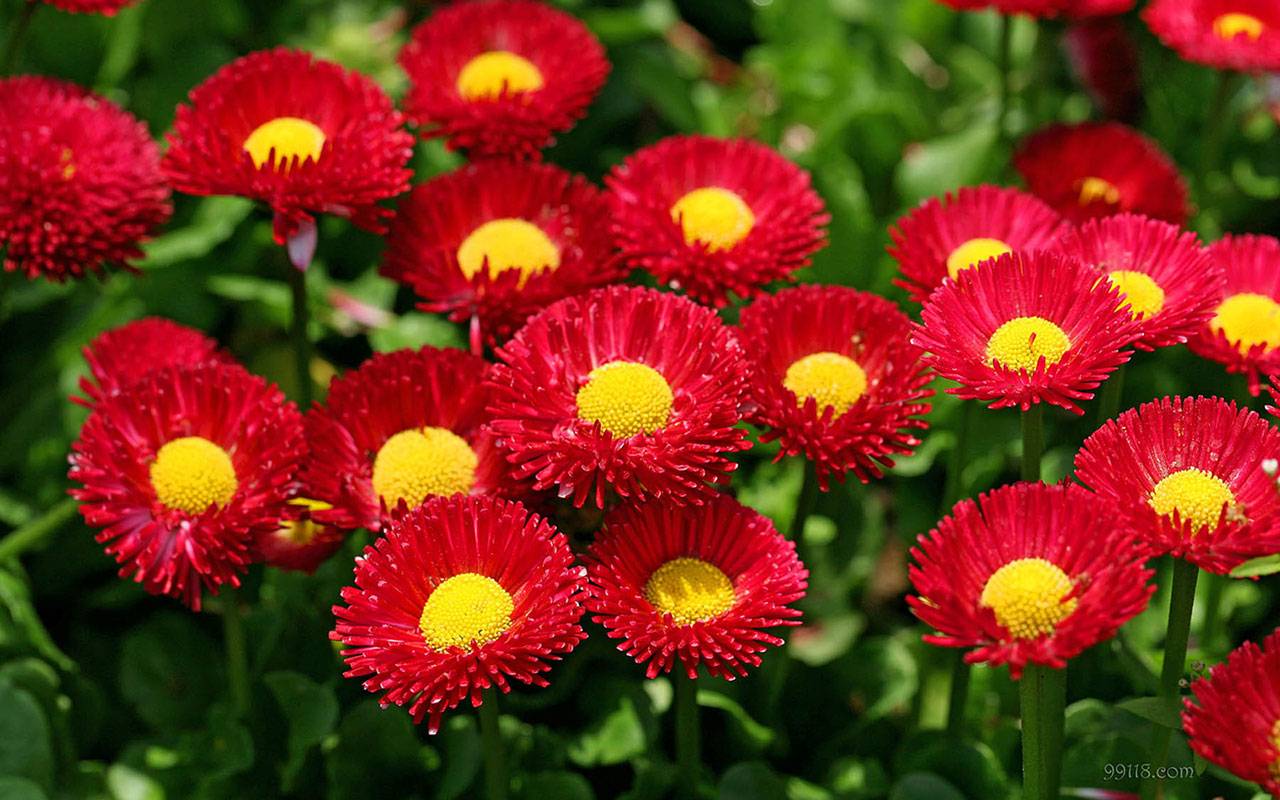 দ
ধ
ন্য
বা